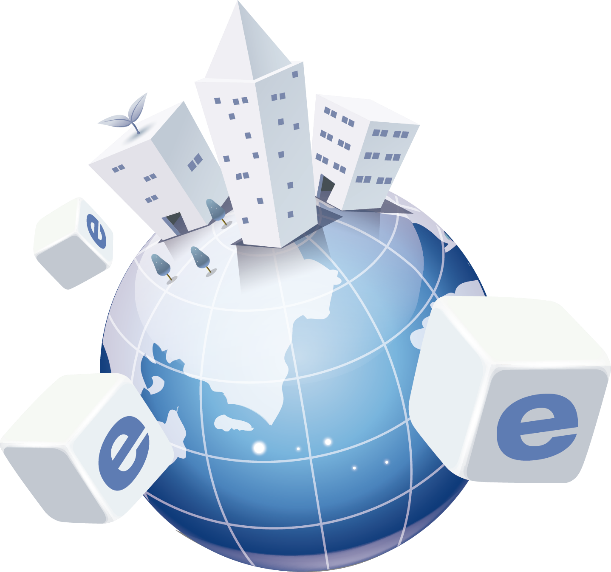 +Internet
Click here to add paragraph text
Click here to add paragraph text
Add paragraph text
Click here to add paragraph text
Add paragraph text
Click here to add paragraph text Click here to add paragraph text
Add paragraph text
Click here to add paragraph text
Internet+
Internet""It is the further practical achievement of Internet thinking, which has evolved.
Internet+
Internet""It is the further practical achievement of Internet thinking, which has evolved.
Internet+
Internet""It is the further practical achievement of Internet thinking, which has evolved.
Internet+
Internet""It is the further practical achievement of Internet thinking, which has evolved.
Internet+
Internet""It is the further practical achievement of Internet thinking, which has evolved.
A
B
C
Internet+
Internet+
Internet+
"The Internet""It is the further practical achievement of Internet thinking, which represents an advanced productivity and promotes the continuous development and evolution of economic form.
"The Internet""It is the further practical achievement of Internet thinking, which represents an advanced productivity and promotes the continuous development and evolution of economic form. Thus drive the vitality of social and economic entities, for reform, development, innovation to provide a broad network platform.
Internet+
Internet+
Internet+
Internet+
Internet+
Internet+
Add paragraph text
Clear
Demo Wizard
Click here to add paragraph text Click here to add paragraph text
Clear
Demo Wizard
Clear
Demo Wizard
Text 
content
Add paragraph text
Click here to add paragraph text Click here to add paragraph text
PptMaking
Clear
Demo Wizard
Clear
Demo Wizard
Please enter the text title information here
Click here to add paragraph text Click here to add paragraph text
Click here to add paragraph text Click here to add paragraph text
Click here to enter text
Click here to enter text
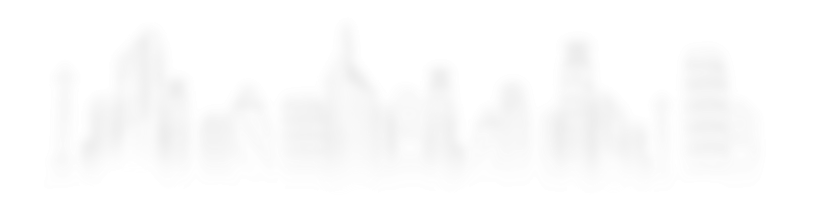 Text
Click here to add paragraph text Click here to add paragraph text
Click here to add paragraph text Click here to add paragraph text
Click here to enter text
Click here to enter text
Click here to add paragraph text Click here to add paragraph text
Click here to add paragraph text Click here to add paragraph text
Click here to add paragraph text Click here to add paragraph text
Click here to add paragraph text
Click here to add paragraph text
Click here to add paragraph text
Click here to add paragraph text
2015
2020
2008
2018
2019
2008
2009
2010
2011
2012
2013
2014
2017
12
1
2
3
4
5
6
7
8
9
11
10
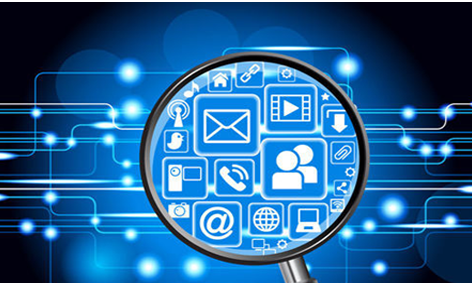 "The Internet""It is the further practical achievement of Internet thinking, which represents an advanced productivity and promotes the continuous development and evolution of economic form.
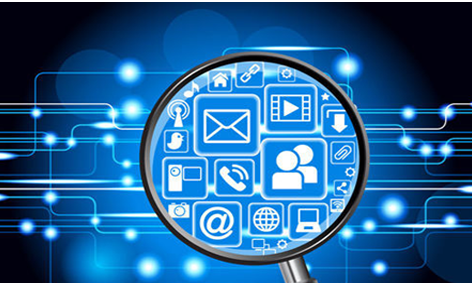 "The Internet""It is the further practical achievement of Internet thinking, which represents an advanced productivity and promotes the continuous development and evolution of economic form.
1
2
3
4
Text message
Text message
Text message
Text message
Click here to add paragraph text
Click here to add paragraph text
Click here to add paragraph text
Click here to add paragraph text
Click here to add paragraph text
Click here to add paragraph text
Click here to add paragraph text
Click here to add paragraph text
Click here to add paragraph text
Click here to add paragraph text
Click here to add paragraph text
Click here to add paragraph text
Click here to add paragraph text
Click here to add paragraph text
Click here to add paragraph text
Click here to add paragraph text
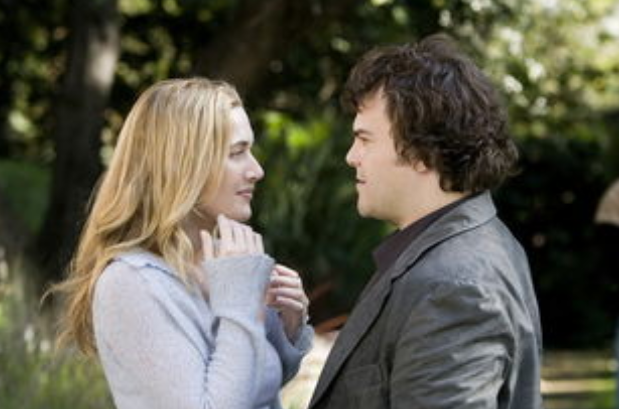 Add paragraph text
Click here to add paragraph text
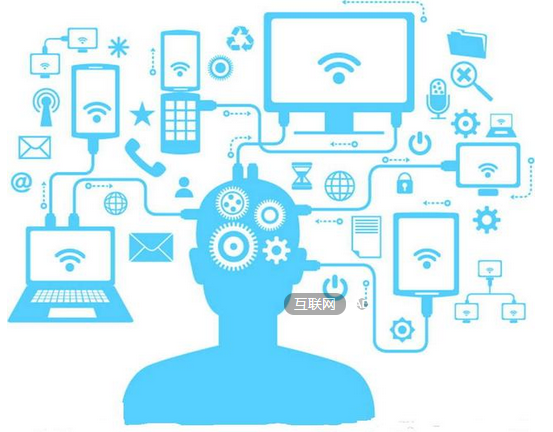 "The Internet""It is the further practical achievement of Internet thinking, which represents an advanced productivity and promotes the continuous development and evolution of economic form.
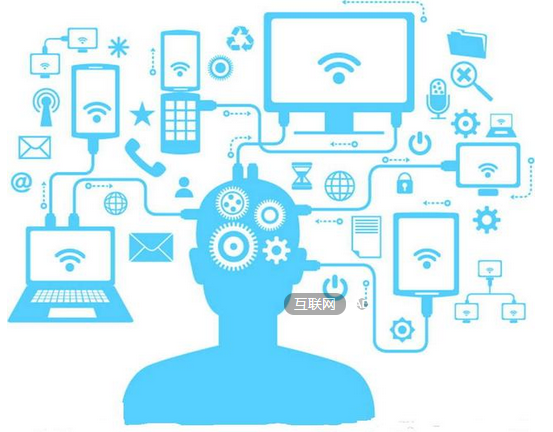 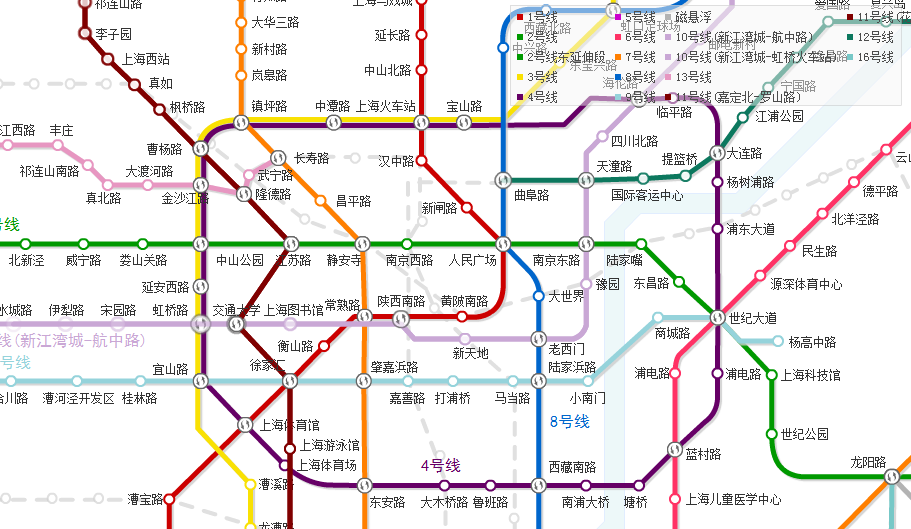 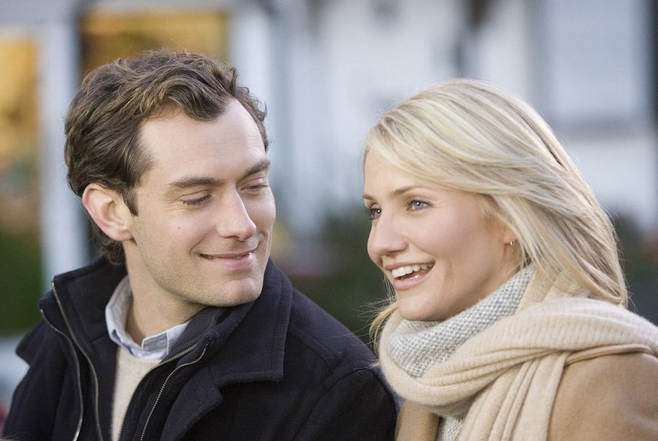 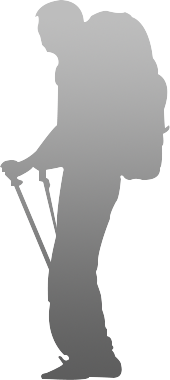 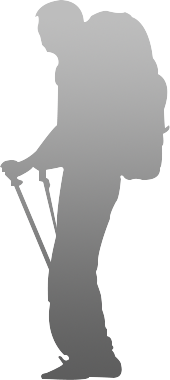 Click here to add paragraph text
Click here to add paragraph text
Click here to add paragraph text
Click here to add paragraph text
Click here to add paragraph text
Click here to add paragraph text
Add paragraph text
Click here to add paragraph text
Add paragraph text
Click here to add paragraph text
2016
2017
2018
2019
2020
Click here to addParagraph text
ClickAdd edit edParagraph text
ClickAdd edit edParagraph text
Click here to addParagraph text
ClickAdd edit edParagraph text
ClickAdd edit edParagraph text
Click here to addParagraph text
ClickAdd edit edParagraph text
ClickAdd edit edParagraph text
Click here to addParagraph text
ClickAdd edit edParagraph text
ClickAdd edit edParagraph text
Click here to addParagraph text
ClickAdd edit edParagraph text
ClickAdd edit edParagraph text
LOGO
Please enter the text title information here
Add text here
Add text here
Add text here
Add text here
Add a description here
Add a description here
Add a description here
Add a description here
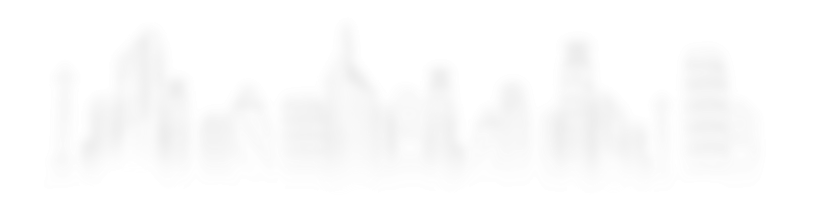 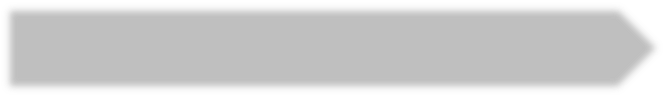 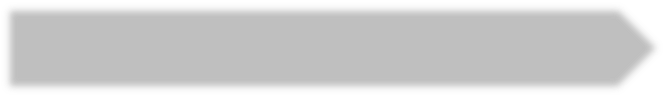 2013
2014
2015
2016
2017
2018
2019
2020
Add text here
Add text here
Add text here
Add text here
Add a description here
Add a description here
Add a description here
Add a description here
Click here to add paragraph text
Click here to add paragraph text
Click here to add paragraph text Click here to add paragraph text
ClickAdd paragraph text here Click here to add paragraph text
Add text
Add text
Click here to add paragraph text Click here to add paragraph text
Add text
Click here to add paragraph text Click here to add paragraph text
Click here to add paragraph text
Click here to add paragraph text Click here to add paragraph text Click here to addParagraph text
Click here to add paragraph text
Click here to add paragraph text Click here to add paragraph text Click here to addParagraph text
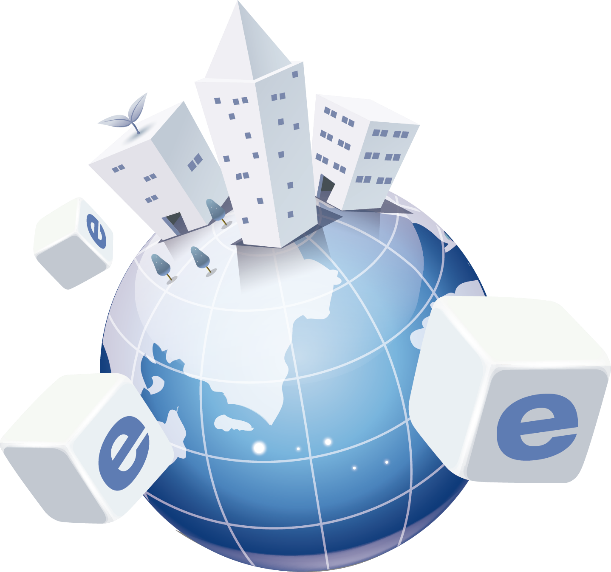 Thank you
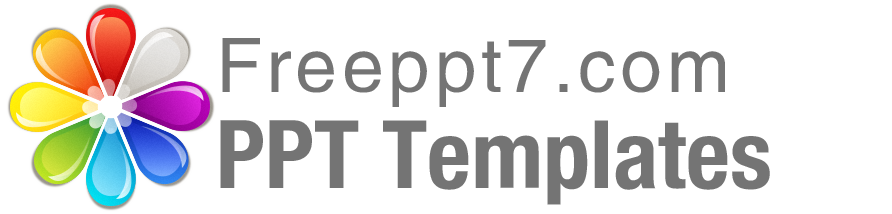 Best PPT templates for free download
https://www.freeppt7.com